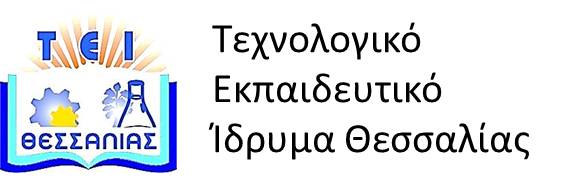 Πολυμερή και Σύνθετα Υλικά
Ενότητα 2:  Χρήση Πολυμερών σαν κόλλες
    Διδάσκων: Δρ. Κακάβας Β. Κων/νος, 
Χημικός, Καθηγητής Εφαρμογών

Τμήμα Σχεδιασμού και Τεχνολογίας Ξύλου και Επίπλου
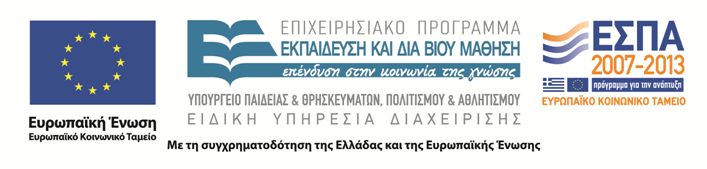 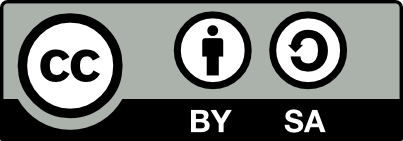 Άδειες χρήσης
Το παρόν εκπαιδευτικό υλικό υπόκειται στην παρακάτω άδεια χρήσης Creative Commons (C C): Αναφορά δημιουργού (B Y), Παρόμοια Διανομή (S A), 3.0, Μη εισαγόμενο. 
Για εκπαιδευτικό υλικό, όπως εικόνες, που υπόκειται σε άλλου τύπου άδειας χρήσης, η άδεια χρήσης αναφέρεται ρητώς.
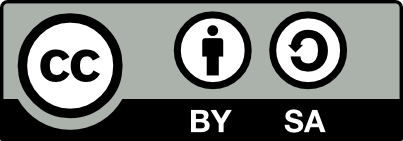 2
Χρηματοδότηση
Το παρόν εκπαιδευτικό υλικό έχει αναπτυχθεί στα πλαίσια του εκπαιδευτικού έργου του διδάσκοντα. 
Το έργο «Ανοικτά Ακαδημαϊκά Μαθήματα στο ΤΕΙ Θεσσαλίας» έχει χρηματοδοτήσει μόνο την αναδιαμόρφωση του εκπαιδευτικού υλικού.
Το έργο υλοποιείται στο πλαίσιο του Επιχειρησιακού Προγράμματος  «Εκπαίδευση και Δια Βίου Μάθηση» και συγχρηματοδοτείται από την Ευρωπαϊκή Ένωση (Ευρωπαϊκό Κοινωνικό Ταμείο) και από εθνικούς πόρους.
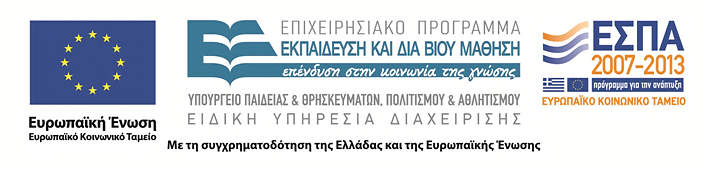 3
Σκοποί ενότητας
1.
Χρήση Πολυμερών σαν κόλλες
4
Περιεχόμενα ενότητας
1. Χρήση πολυμερών σαν κόλλες - Ορολογία
2. Θεωρίες κόλλησης
3. Κυριότερες κατηγορίες κολλητικών υλών
4. Υδατο-διαλυτές κόλλες
5. Κόλλες χωρίς διαλύτη
6. Οργανο-διαλυτές κόλλες
7. Ειδικές κόλλες
Χρήση Πολυμερών σαν κόλλες
5
Χρήση πολυμερών σαν κόλλες – Ορολογία (1/3)
Εκτός από τις φυσικές κόλλες (αμυλόκολλα, καζεΐνης, γλουτένης κλπ), υπάρχουν οι συνθετικές κόλλες. 

Η πρώτη που εμφανίσθηκε ήταν το 1929 φαινόλης – φορμαλδεΰδης.
Χρήση Πολυμερών σαν κόλλες
6
Χρήση πολυμερών σαν κόλλες – Ορολογία (2/3)
ΘΕΩΡΙΑ της ΚΟΛΛΗΣΗΣ 
Τα άτομα ή μόρια ενός στερεού σώματος συγκροτούνται μεταξύ τους με δυνάμεις συνοχής.  
Μετά το σπάσιμο ενός στερεού σώματος τα δύο μέρη είναι αδύνατον να βρεθούν στην αρχική τους θέση.
Χρήση Πολυμερών σαν κόλλες
7
Χρήση πολυμερών σαν κόλλες – Ορολογία (3/3)
Η ενεργοποίηση των δυνάμεων συνοχής και πάλι θα ήταν δυνατή μόνο εάν μπορούσε να ξαναδημιουργηθεί η αρχική απόσταση μεταξύ των ατόμων που απομακρύνθηκαν.
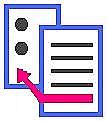 Χρήση Πολυμερών σαν κόλλες
8
Θεωρίες Κόλλησης (1/2)
ΜΗΧΑΝΙΚΗ ΘΕΩΡΙΑ 
Βασίζεται στην αγκύρωση της κόλλας στους πόρους διάφορες ανωμαλίες των επιφανειών που πρόκειται να κολληθούν, για το λόγο αυτό αναφέρεται κυρίως σε ξύλινες επιφάνειες.  

ΗΛΕΚΤΡΟΣΤΑΤΙΚΗ ΘΕΩΡΙΑ
 Οι αναπτυσσόμενες δυνάμεις κόλλησης ανάμεσα στις δύο επιφάνειες και το στρώμα της κόλλας είναι ηλεκτροστατικής φύσεως.
Χρήση Πολυμερών σαν κόλλες
9
Θεωρίες Κόλλησης (2/2)
ΘΕΩΡΙΑ ΠΡΟΣΡΟΦΗΣΗΣ 
Οι αναπτυσσόμενες δυνάμεις είναι τύπου Van der Waals. Για να ενεργοποιηθούν οι δυνάμεις αυτές, θα πρέπει να πλησιάσουν οι μοριακές και ατομικές αποστάσεις, των μορίων της κόλλας και των μορίων προς κόλληση επιφανειών. 

ΘΕΩΡΙΑ ΔΙΑΧΥΣΗΣ
Κατά την θεωρία αυτή η κόλληση πραγματοποιείται με διείσδυση των μορίων της κόλλας στο υπόστρωμα και αντιστρόφως. Η κόλληση αυτή χαρακτηρίζεται από την εξαφάνιση του ορίου ανάμεσα στις δύο επιφάνειες και βαθμιαία μετάβαση από τη μία επιφάνεια στην άλλη.
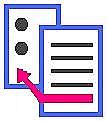 Χρήση Πολυμερών σαν κόλλες
10
Κυριότερες κατηγορίες κολλητικών υλών (1/2)
ΥΔΑΤΟΔΙΑΛΥΤΕΣ ΚΟΛΛΕΣ
Οξική κυτταρίνη, νιτρική κυτταρίνη, αιθέρες της κυτταρίνης, δεξτρίνες, αιθέρες αμύλου, αραβική γόμμα, οστεόκολλα, ιχθυόκολλα, καζεΐνη, αλβουμίνη, Συνθετικές Ρητίνες (UF, PF, RF, MF & PVA)   

ΚΟΛΛΕΣ ΧΩΡΙΣ ΔΙΑΛΥΤΗ
Θερμοπλαστικές κόλλες (PE, EVA, EEA, PP, PS, PVC, PA, PES, PU), Κυανοακρυλικές, Αναερόβιες, Σιλικονούχες, πολυσουλφιδικές, κόλλες δύο συστατικών (εποξειδικές, πολυουρεθανικές).
Χρήση Πολυμερών σαν κόλλες
11
Κυριότερες κατηγορίες κολλητικών υλών (2/2)
ΟΡΓΑΝΟΔΙΑΛΥΤΕΣ ΚΟΛΛΕΣ
Θερμοσταθερές κόλλες, πιεζοευαίσθητες κόλλες (hot melt), κόλλες  επαφής. 

ΚΟΛΛΕΣ ΓΙΑ ΕΞΕΙΔΙΚΕΥΜΕΝΕΣ ΧΡΗΣΕΙΣ
Κόλλες κραμάτων, σύνθετες κόλλες, κόλλες χυτηρίων, υποβρύχιες κόλλες, οδοντιατρικές κόλλες.
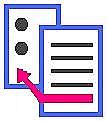 Μορφοποίηση Πολυμερών
12
Υδατο-διαλυτές κόλλες (1/4)
Συνθετικές Ρητίνες
UF (ουρίας-φορμαλδεΰδης), 
PF (φαινόλης-φορμαλδεΰδης), 
RF (ρεσορκινόλης-φορμαλδεΰδης),
MF
μελαμίνης-φορμαλδεΰδης και
PVA (πολυοξεικός βυνιλεστέρας)
Χρήση Πολυμερών σαν κόλλες
13
Υδατο-διαλυτές κόλλες (2/4)
Οι κόλλες αυτές παρασκευάζονται με αντίδραση ουρίας ή φαινόλης ή μελαμίνης με υδατικό διάλυμα φορμαλδεΰδης, οπότε δημιουργείται ένα προ-πολυμερές που ψεκάζεται πάνω στην επιφάνεια (κόντρα πλακέ).
Ακολουθεί πρεσάρισμα με θέρμανση οπότε παράγεται η ρητίνη του τελευταίου σταδίου. 
Στις μοριοσανίδες (νοβοπάν) τα μονομερή αναμιγνύονται με τα τεμαχίδια ξύλου και ο πολυμερισμός αρχίζει μέσα στο χαρμάνι και τελειώνει με θερμό πρεσάρισμα του παχύρευστου πολτού μέσα στο καλούπι.
Χρήση Πολυμερών σαν κόλλες
14
Υδατο-διαλυτές κόλλες (3/4)
Ο πολυοξεικός βυνιλεστέρας (PVA)
Χρησιμοποιείται ως κόλλα με τη μορφή γαλακτώματος.

Ζωικές κόλες
Οι πιο διαδεδομένες είναι οι οστεόκολλα, ιχθυόκολλα και η καζεΐνη.

Άμυλο και παράγωγά του 
(βιβλιοδεσία, ταπετσαρίες κλπ).
Χρήση Πολυμερών σαν κόλλες
15
Υδατο-διαλυτές κόλλες (4/4)
Πολυσακχαρίτες
Αραβικό κόμμι (βιβλιοδεσία)


Οξική και νιτρική κυτταρίνη
Χρήσεις στις κολλήσεις ταπετσαριών στα σπίτια.
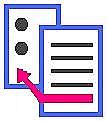 Χρήση Πολυμερών σαν κόλλες
16
Κόλλες χωρίς διαλύτη (1/5)
Θερμοπλαστικές κόλλες (HOT MELT)
Κατά την εφαρμογή  τους με μία απλή θέρμανση, στιγμιαία πίεση και ψύξη επιτυγχάνεται μία ισχυρή κόλληση. Τα πολυμερή που χρησιμοποιούνται είναι τα PE, PP.   

Κυανοακρυλικές κόλλες (κόλλες στιγμής)
Κόλλες ενός συστατικού, ελεύθερες διαλύτη. Αν χρησιμοποιηθούν σωστά μπορεί 1kgr κόλας να κάνει 50.000 κολλήσεις. Δεν αντέχουν σε θερμοκρασία υψηλότερη των 70 °C.
Χρήση Πολυμερών σαν κόλλες
17
Κόλλες χωρίς διαλύτη (2/5)
Αναεροβικές κόλλες
Προέρχονται από πολυμερισμό διακρυλικών εστέρων με διόλες και περιέχουν υδρουπεροξείδια. Είναι κόλλες ενός συστατικού και δεν περιέχουν διαλύτες. Κολλούν μέταλλα (χάλυβα, αλουμίνιο), γυαλί με μέταλλο και γυαλί με γυαλί. 
  
Σιλικονούχες κόλλες
Είναι ανόργανα πολυμερή διότι ο εύκαμπτος σιλοξανικός σκελετός των μακρομορίων τους τα προσδίδει ελαστική συμπεριφορά., ενώ η υψηλή ενέργεια διάσπασης του δεσμού Si-O, τα καθιστά και θερμοσταθερά.  Χρήσεις: κόλλες, στεγανωτικά και επιχρίσματα.  Οι σιλικονούχες κόλλες κυκλοφορούν στο εμπόριο ως σύστημα ενός ή δύο συστατικών.
Χρήση Πολυμερών σαν κόλλες
18
Κόλλες χωρίς διαλύτη (3/5)
Πολυσουλφιδικές κόλες
Είναι προϊόντα συμπύκνωσης χλωριωμένων υδρογονανθράκων που περιέχουν στα άκρα των μορίων τους από ένα άτομα χλωρίου, με πολυσουλφίδια του νατρίου. Ιδιότητες: μικρότερη αντοχή στους οργανικούς διαλύτες,, πιστότητα στην μορφοποίηση, αντοχή στο φως, και την οξείδωση.
  
Κόλλες δύο συστατικών
Διακρίνονται σε δύο κατηγορίες: 
Α) τις εποξειδικές
Β) τις πολυουρεθανικές
Χρήση Πολυμερών σαν κόλλες
19
Κόλλες χωρίς διαλύτη (4/5)
α)  εποξειδικές κόλλες
 Παράγονται από δισφαινόλη-Α και επιχλωριδρίνη για 
να παραχθεί ένα προπολυμερές. Το συστατικό Β 
λέγεται σκληρυντής. Αυτές κυκλοφορούν στο εμπόριο 
σε δύο σωληνάρια το περιεχόμενο ων οποίων 
αναμιγνύεται πριν τη χρήση τους. 
Είναι κατάλληλες για όλες τις κολλήσεις των υλικών όπως 
μέταλλα, ξύλο, κεραμικά, μάρμαρο, ελαστικό, γυαλί, εκτός 
από πολυαιθυλένιο και πολυπροπυλένιο. Δεν παθαίνουν 
συρρίκνωση, χωρίς να παράγουν αέρια ή υγρά 
παραπροϊόντα.
Χρήση Πολυμερών σαν κόλλες
20
Κόλλες χωρίς διαλύτη (5/5)
β) πολυουρεθανικές κόλλες
 Το βασικό συστατικό της κόλλας (συστατικό Α) του 
οποίου τα –ΟΗ αντιδρούν το συστατικό Β που είναι 
πολυισοκυανικοί εστέρες.
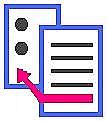 Χρήση Πολυμερών σαν κόλλες
21
Οργανοδιαλυτές κόλλες (1/2)
Κόλλες επαφής (contact adhesives - βενζινόκολλες)
Είναι διαλύματα πολυμερών που μετά την εφαρμογή τους και την εξάτμιση των διαλυτών που περιέχουν κολλούν μια μεγάλη γκάμα υποστρωμάτων (ξύλα, φελλό, πλαστικά, μέταλλα, λάστιχα). Η θεωρητική εξήγηση της ισχυρής κόλλησης εξηγείται με την διάχυση του ενός υμένα της κόλλας με τον άλλο (υπόστρωμα). Τέλος όταν γίνει κρυστάλλωση της κόλλας επέρχεται η κόλληση των  δύο υποστρωμάτων.
Χρήση Πολυμερών σαν κόλλες
22
Οργανοδιαλυτές κόλλες (2/2)
Πιεζοευαίσθητες (contact-sensitive adhesives)
i) είναι αυτές  που εφαρμόζονται με απλή πίεση και ταυτόχρονη θέρμανση  (Hot melt contact-sensitive adhesives).
Οι κόλλες αυτές έχουν υψηλό Τg και αποκτούν κολλώδη υφή μόνο εάν θερμανθούν. Παράδειγμα αποτελούν οι διακοσμητικέ ταινίες (λωρίδες) στη βιομηχανία επίπλων. 

ii) είναι κολλώδεις ύλες 
που απλώνονται πάνω στην προς κόλληση επιφάνεια σαν ένα λεπτό στρώμα. Προστατεύονται σε αυτή την κατάσταση με ένα λεπτό χαρτί, μέχρι τη στιγμή της εφαρμογής τους. Το λεπτό  φύλλο είναι επικαλυμμένο με ένα στρώμα  σιλικόνης για να απομακρύνεται ευκολότερα. 

Θερμοσταθερές κόλλες
Χρήση στην αεροναυπηγική.
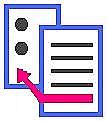 Χρήση Πολυμερών σαν κόλλες
23
Ειδικές κόλλες (1/3)
Υποβρύχιες κόλλες
Χρησιμοποιούνται σε κατασκευές μέσα στο νερό. Θα πρέπει να έχει μεγάλη αντοχή. Εδώ θα πρέπει να λάβουμε υπόψη μας τις μεταβολές της θερμοκρασίας του νερού (θάλασσα, λίμνη). Για κάθε αύξηση της θερμοκρασίας οδηγεί σε αύξηση της ταχύτητας της αντίδρασης κόλλησης.  

Στις χαμηλές θερμοκρασίες γίνεται σκλήρυνση της κόλλας και ταυτόχρονα αύξηση του ιξώδους. Για την αντιμετώπιση του προβλήματος του ιξώδους χρησιμοποιούνται εξωτερικά θερμαινόμενες σακούλες, μέσα στις οποίες γίνεται ανάμιξη των δύο συστατικών (εποξειδικές κόλλες).  Έτσι η κόλλα εκτοξεύεται πάνω στην επιφάνεια, εκτοπίζει το νερό και προσφύεται σθεναρά πάνω σ’ αυτή.
Χρήση Πολυμερών σαν κόλλες
24
Ειδικές κόλλες (2/3)
Κόλλες χυτηρίων
Συνήθως χρησιμοποιούνται για δημιουργία καλουπιών. Τα υλικά είναι άμμος και κόλλα.  Η κόλλα συνδέει τους κόκκους της άμμου.  
Τέτοιες κόλλες είναι οι φαινολικές ρητίνες φαινόλης-φορμαλδεΰδης και οι φουρφουραλική αλκοόλη με φορμαλδεΰδη.  Κατά το δεύτερο στάδιο συμπύκνωσης αναμιγνύονται με άμμο και μορφοποιούνται στο αντίστοιχο καλούπι. Το τελικό στάδιο είναι η στερεοποίηση.  Το καλούπι πρέπει να διατηρεί το σχήμα του στην υψηλή θερμοκρασία του λιωμένου μετάλλου, αλλά και να θρυμματίζεται εύκολα μετά την ψύξη και στερεοποίηση του μεταλλικού αντικειμένου.
Χρήση Πολυμερών σαν κόλλες
25
Ειδικές κόλλες (3/3)
Σύνθετες κόλλες
Όταν χρειάζεται να κολληθούν πολυμερικά υλικά που έχουν διαφορετικές παραμέτρους διαλυτότητας  τότε χρησιμοποιούνται σύνθετες κόλλες.  
Οι κόλλες αυτές είναι μίγματα δύο συμβατών πολυμερών που  το καθένα παρουσιάζει καλή πρόσφυση με το ένα από τα δύο διαφορετικά  υλικά που πρόκειται να κολληθούν.  Ένα σύστημα σύνθετης κόλλας είναι το μίγμα πολυσουλφιδίων με εποξειδική ρητίνη. 
Αυτή η σύνθετη κόλλα συνδυάζει την εξαιρετική πρόσφυση των εποξειδικών επάνω σε ανόργανα υποστρώματα με την ευκαμψία των πολυσουλφιδικών. Χρησιμοποιούνται στην διπλή υάλωση των κουφωμάτων.
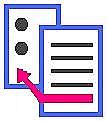 Χρήση Πολυμερών σαν κόλλες
26
Τέλος ενότητας
Επεξεργασία: «Χρήστος Μέγας»
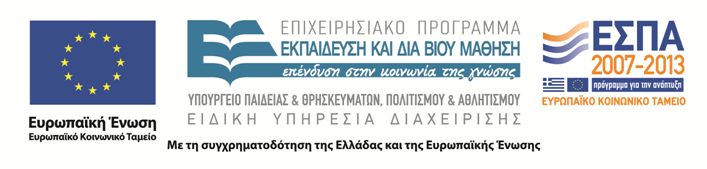 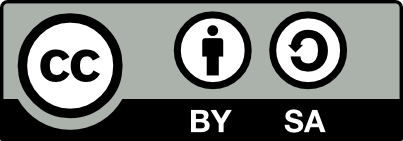